Escuela normal de educación preescolar
Lic. Educación preescolar
Educación física y vida saludable.
 cartel
UNIDAD 1 HÁBITOS SALUDABLES.
 
Integra recursos de la investigación educativa para enriquecer su práctica profesional, expresando su interés por el conocimiento, la ciencia y la mejora de la educación.
Actúa de manera ética ante la diversidad de situaciones que se presentan en la práctica profesional.
 
Docente: Silvia Erika Saghon Solís
Alumna: Tahmara Esmeralda Solís Aguilera #2
septiembre del 2022
4c
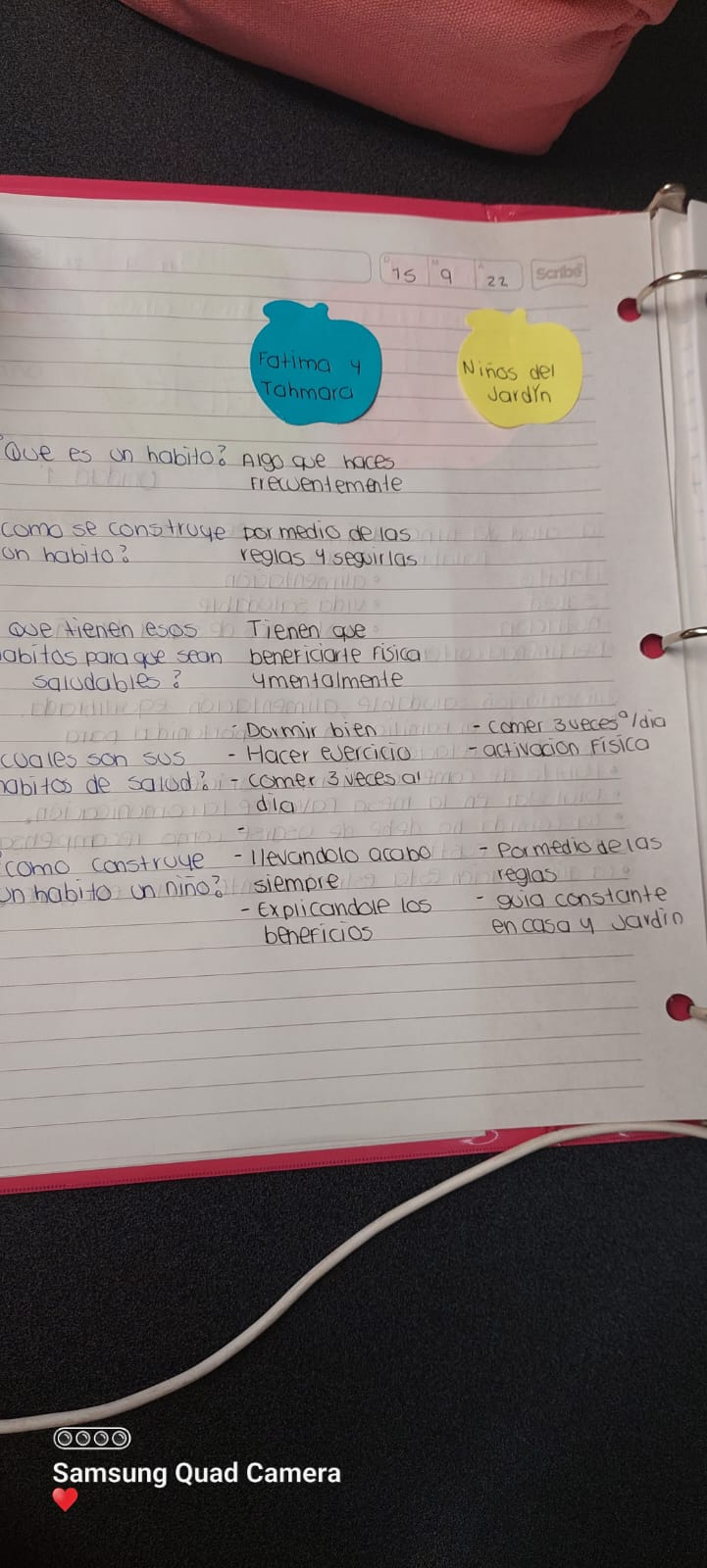